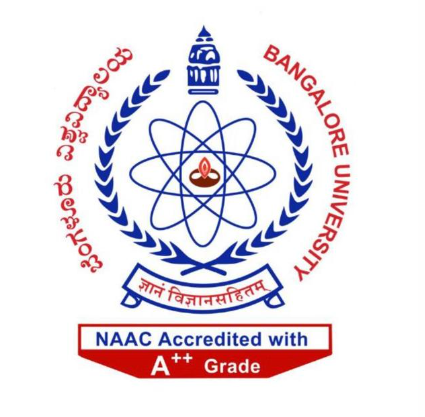 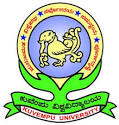 Verification of pairwise non-locality trade-off 
in pure symmetric 3-qubit states 
using the  IBM open access quantum computer

Humera Talat,  A R Usha Devi
Department of Physics, Bangalore University, Jnanabharathi, Bengaluru-560056, India
Sudha, B P Govindaraja 
Department of Physics, Kuvempu University, Shankaraghatta-577129, India.
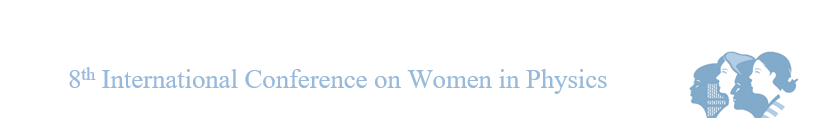 02-07-2023
1
Majorana construction of 3-qubit pure 
symmetric state with 2 distinct spinors
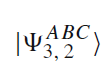 2-qubit reduced state of
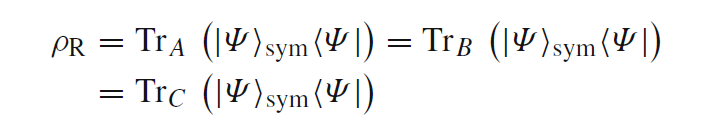 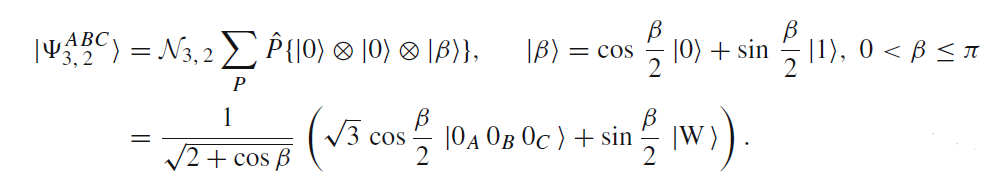 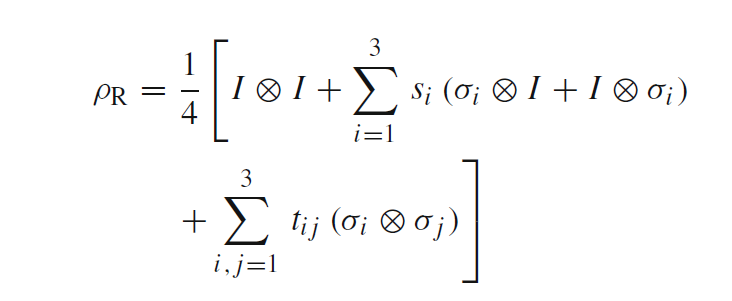 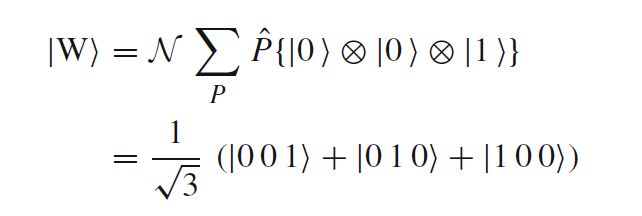 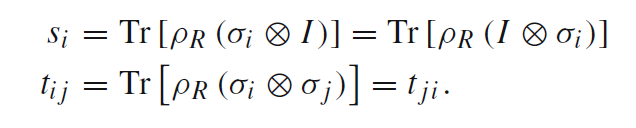 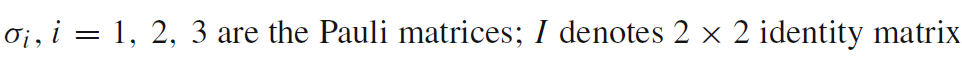 02-07-2023
2
Bell-CHSH Inequality
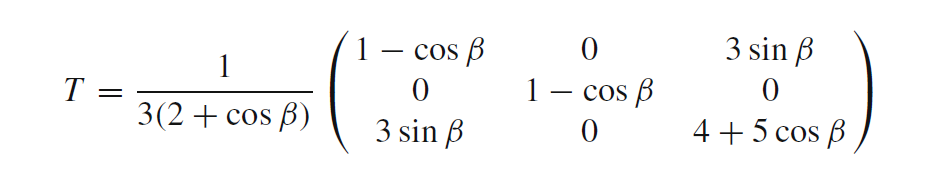 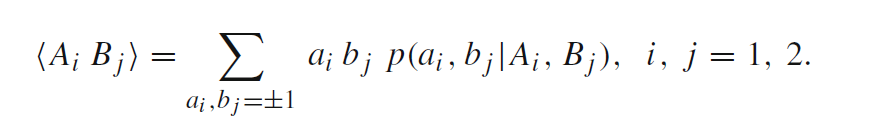 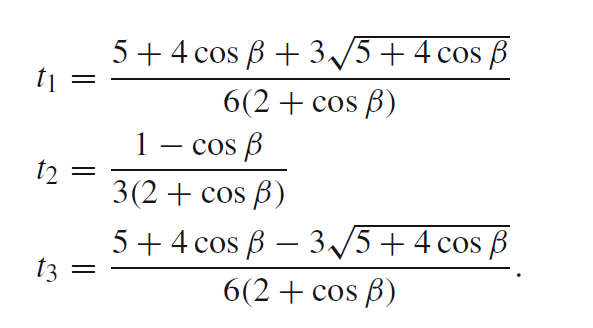 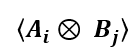 Correlation probabilities
evaluated based on the 
measurement outcomes
          of the observables
of Alice and Bob
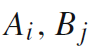 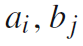 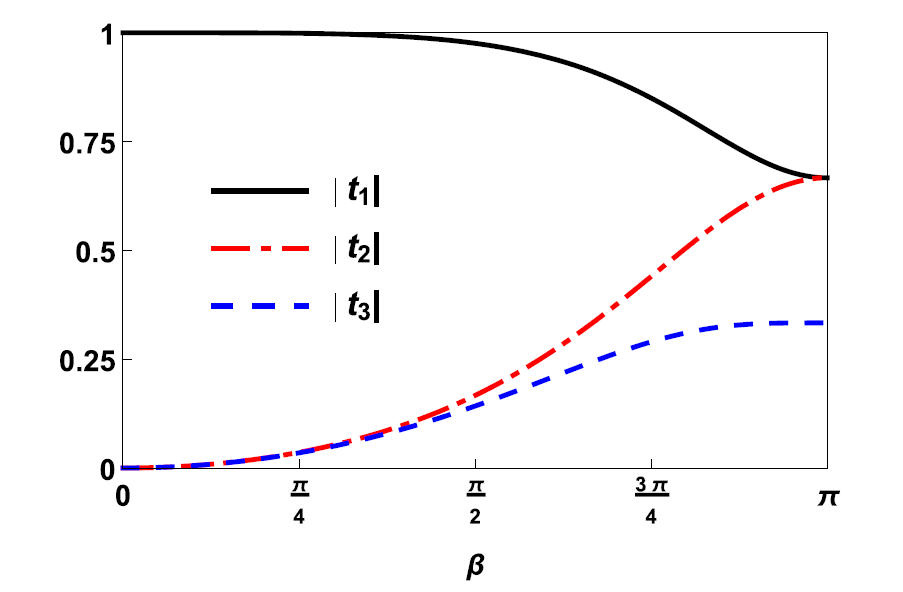 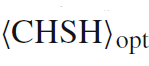 Maximum value
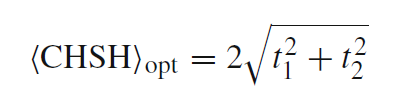 Absolute values
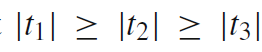 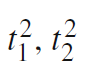 two largest eigenvalues of
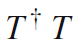 02-07-2023
3
Monogamy trade-off relation in the case of 3-qubit states
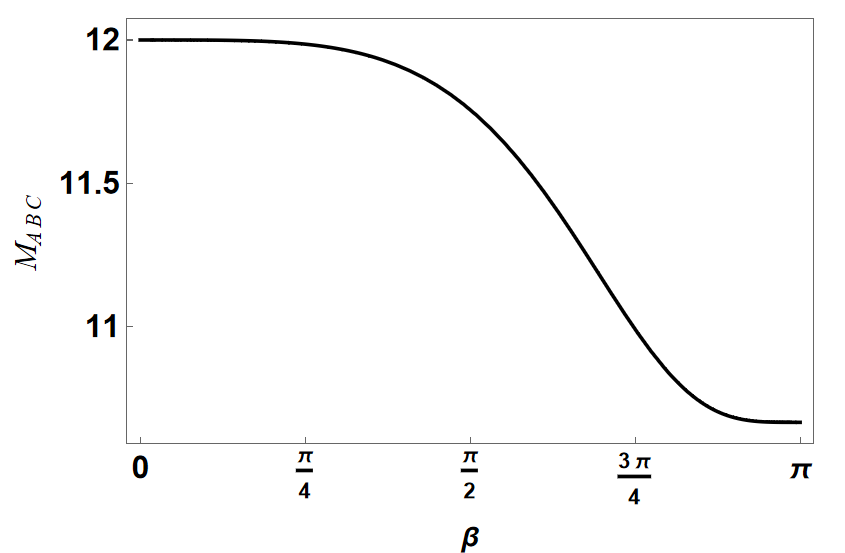 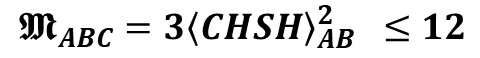 CHSH Monogamy relation
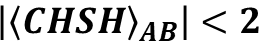 Any arbitrary 2-qubit state extracted from 3-qubit permutation symmetric system cannot violate CHSH inequality, even though the constituent qubits are entangled.
02-07-2023
4
Verification of monogamy relations using open access IBM quantum computer ibmq_lima
X measurement
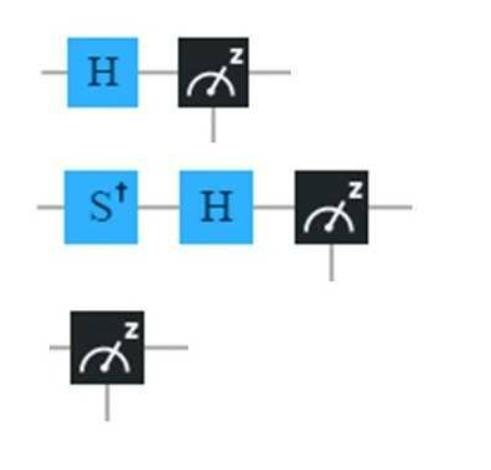 Measurements of Pauli gates X, Y and Z
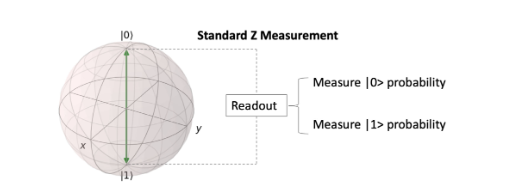 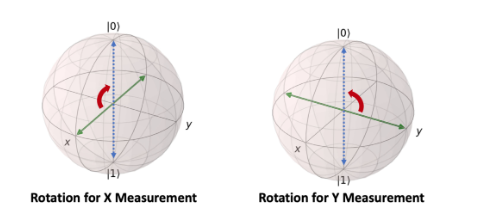 Y measurement
Z measurement
Measurement of the X or Y Pauli matrices requires application of unitary rotation operation so as to rotate the X - or Y –axis to be the Z-axis.
02-07-2023
5
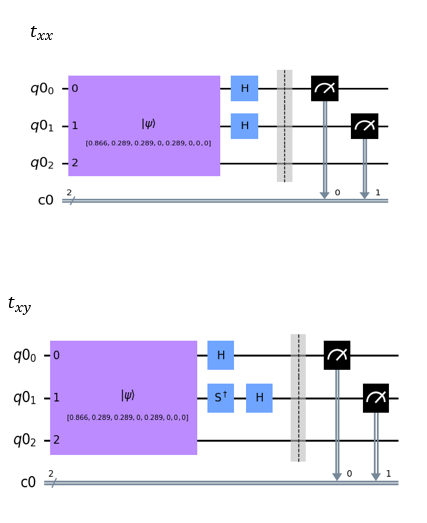 XX
XY
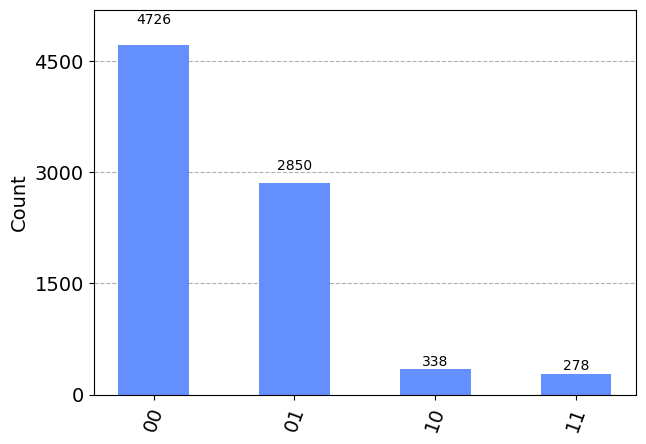 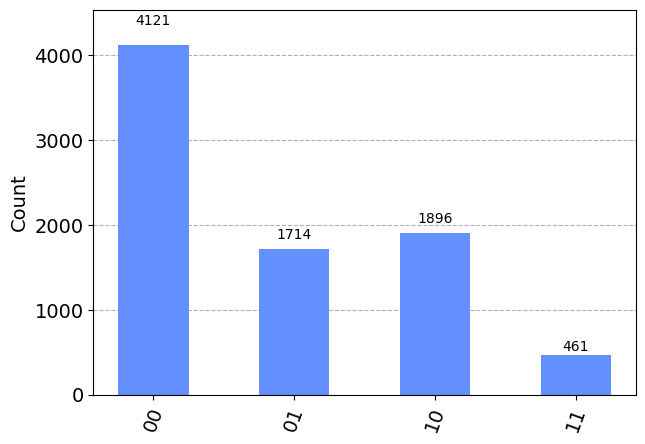 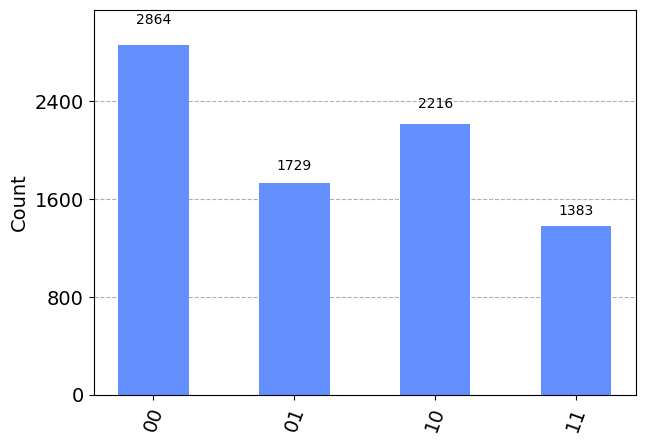 XZ
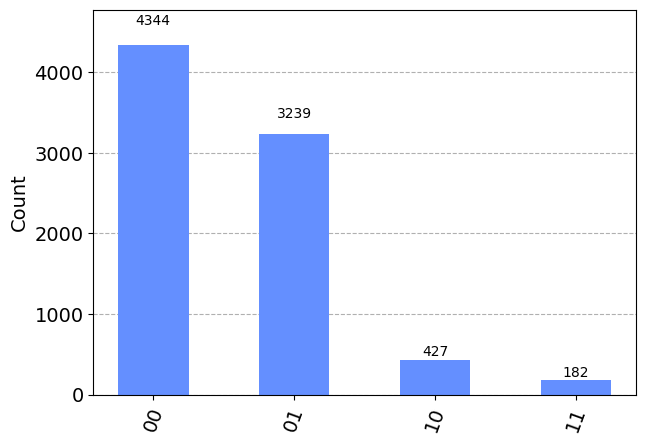 YX
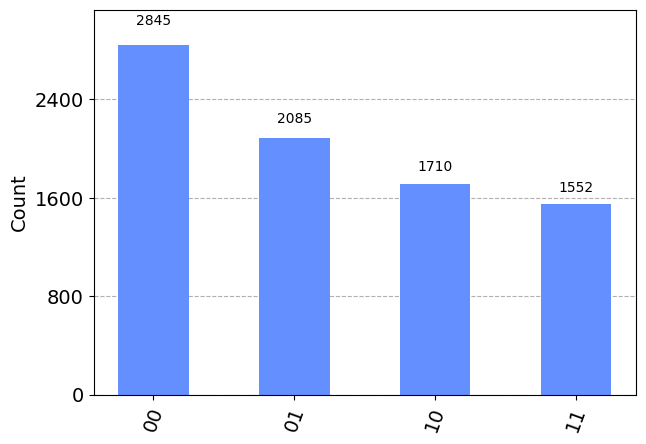 YZ
YY
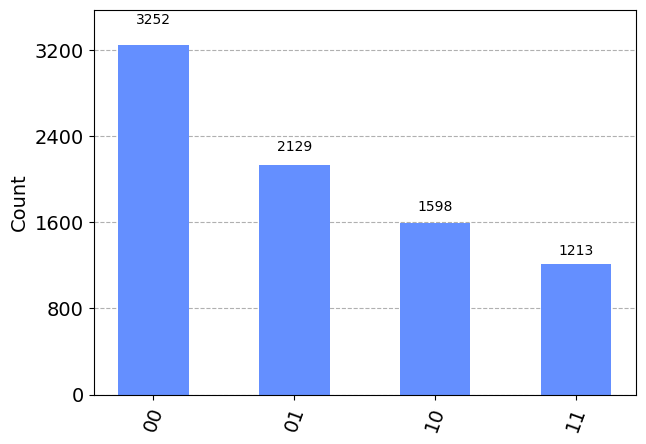 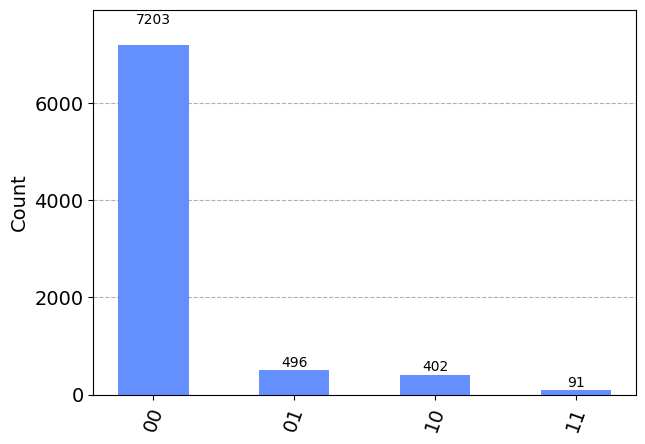 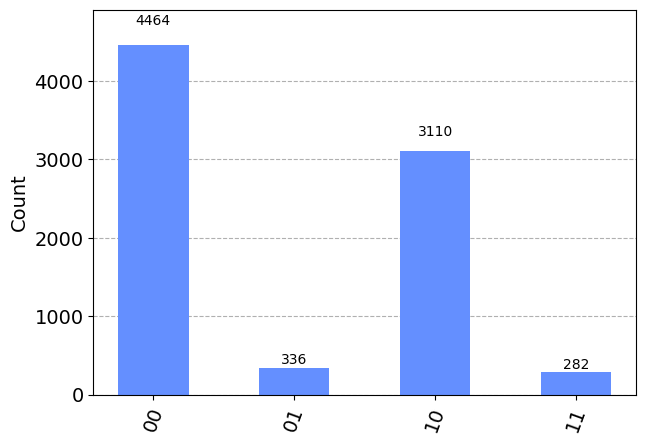 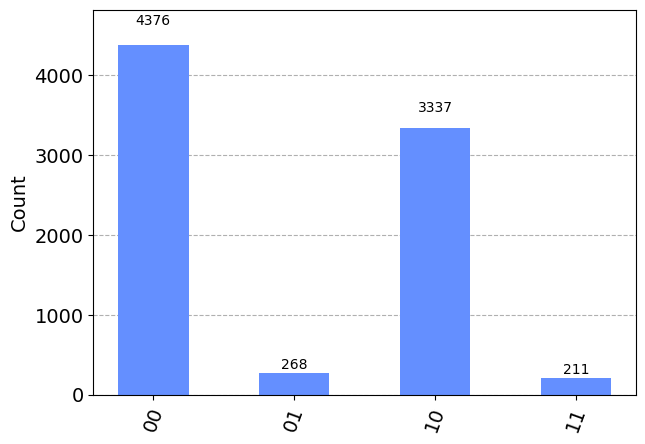 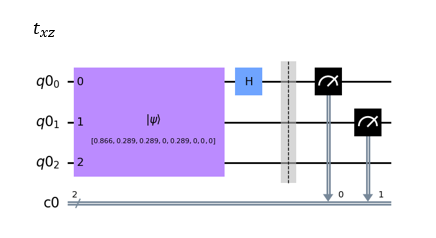 6
02-07-2023
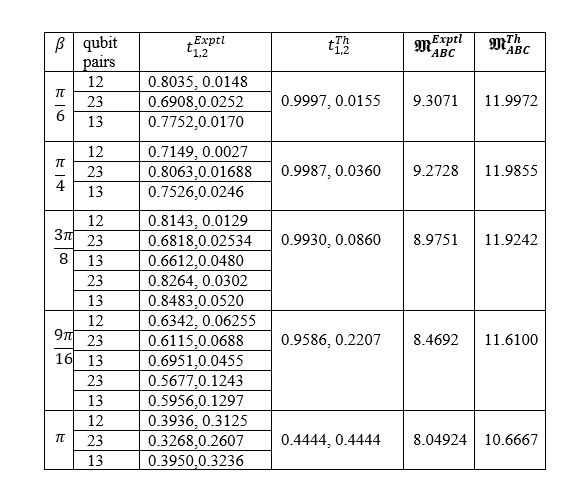 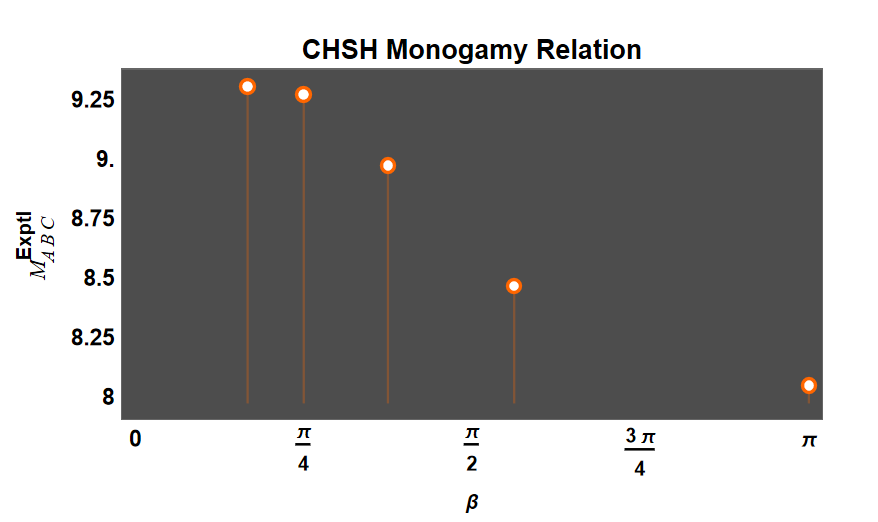 Conclusion: Shareability places restrictions on CHSH non-locality.
02-07-2023
7
References
J. S. Bell, On the Einstein–Podolsky–Rosen paradox,  Physics 1, 195 (1964) 
J. F. Clauser, M. A. Horne, A. Shimony, R. A.  Holt, Proposed experiment to test local hidden-variable       theories, Phys. Rev. Lett. 23, 880 (1969) 
H. -H. Qin, S. -M. Fei, X. Li-Jost, Trade-off relations of Bell violations among pairwise qubit systems, Phys. Rev. A 92, 062339 (2015)
K. Anjali, S. H. Akshata, H. S. Karthik, S. Sahu, Sudha, A. R. Usha Devi, Characterizing nonlocality of pure symmetric three-qubit states, Quantum Information Processing, 20, 18 (2021)
IBM quantum computing platform (2019). https://quantum-computing.ibm.com/ 

Acknowledgements
ARU & Sudha are supported by the Department of Science and Technology (DST), India, through Project No. DST/ICPS/QuST/Theme-2/2019 (Proposal Ref. No. 107)
02-07-2023
8
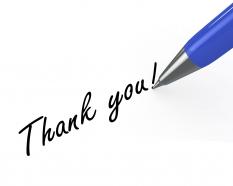 02-07-2023
9